Who has the power??
CHAMPs
C- Level 1
H-Ask 3 before me, then raise your hand
A-Working with your partner on the Who has the power activity
M-None without permission
P-working quietly with your partner, staying on task and in your seat
S-Success!
Cards
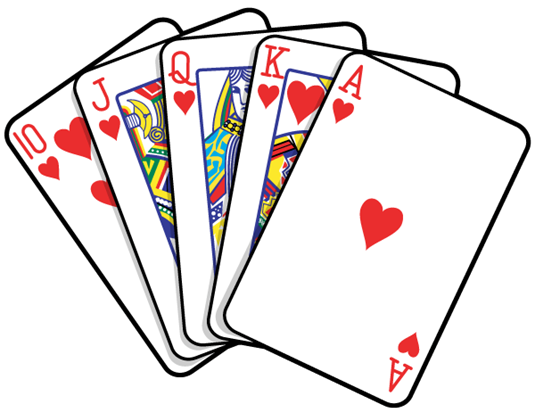 Each pair will have a deck of 10 cards, which are worth 2 points each. You start with 20 points. 
If I have to remove a card, your group loses 2 points (18, 16, 14…).
Reasons I may need to remove a card include:
Talking above a level 1 (whisper) Remember, they shouldn’t heard you next door. 
Talking off topic (I want to hear about your Who has the power activity only).
Working on another assignment/being off-task. 
Being out of your seat
Touching the cards (unless they fall).
1. Who is going to keep people safe from speeding cars (speed limits)?
Government Level
Power
Local
Local
2. Who is going to protect us from foreign invasion or threats?
Government level
power
Federal
Enumerated
3. There is a pothole in the street outside my house. Who should I talk to?
Government Level
Power
Local
Local
4. A group of people want to establish a new city. Who should they talk to?
Government Level
Power
State
Reserved
5. Who decides who might get married legally?
Government Level
Power
State
Reserved
6. Who resolves conflicts between states?
Government Level
Power
Federal
Enumerated/Delegated
7. My garbage hasn’t been picked up in two weeks, who do I talk to about this issue?
Government Level
Power
local
local
8. Who makes sure that the country’s economy is safe and stable?
Government Level
power
federal
Enumerated/delegated
9. My taxes keep going up! Who can I talk to about this?
Government Level
Power
Federal, state, local
Concurrent
10. Who is in charge of passing laws around here?
Government level
power
Federal, state, local
concurrent